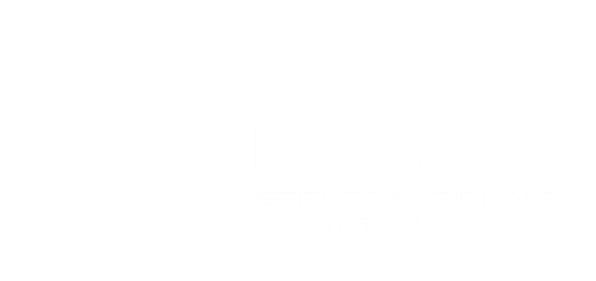 Spunti riflessione tavola rotonda
Review Meeting
Giovedì 12 Settembre - Venerdì 13 Settembre
Radiotelescopi di Medicina
IRA - Bologna
Germano Bianchi – Andrea Orlati
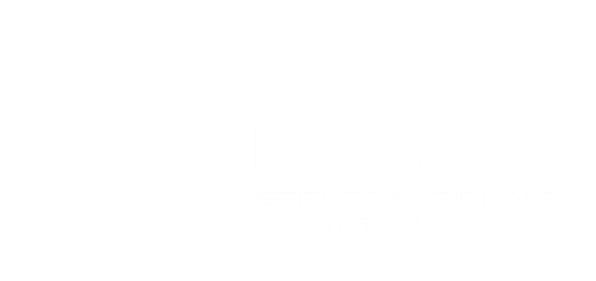 Spunti per la discussione
Back-end space debris e FRB a Noto
Opportunità di svolgere osservazioni space debris in multistatico tra Medicina e Noto
Risoluzione ambiguità mediante ricevitori sul ramo E-W
Risoluzione ambiguità e range con tecniche nuove
Accordo attuativo INAF-MoD per installazione trasmettitore
……
Missione 4 • Istruzione e Ricerca
Missione 4 • Istruzione e Ricerca
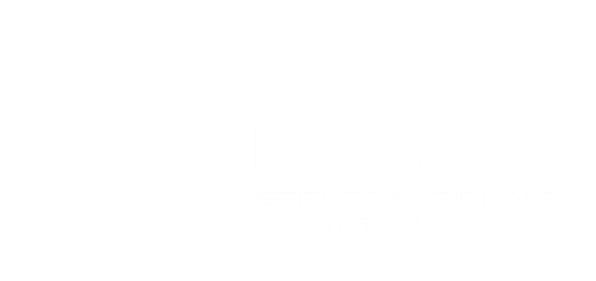 GRAZIE
PER L’ATTENZIONE
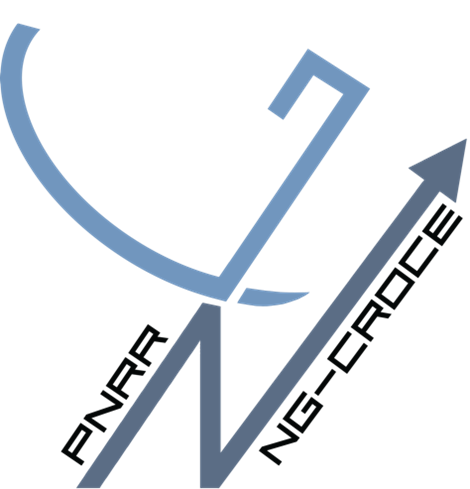 Next Generation – Croce del Nord
IR0000026
Intervento finanziato nell’ambito del PNRR - Piano Nazionale di Ripresa e Resilienza
M4C2 
Missione 4 - Istruzione e Ricerca           Componente 2 - Dalla Ricerca alla Impresa
Linea di Investimento 3.1 - Rafforzamento e creazione di Infrastrutture di Ricerca

CUP C53C22000880006
Missione 4 • Istruzione e Ricerca
Missione 4 • Istruzione e Ricerca